Consolidated Messenger
Courier and Delivery Services
Our Services
Secure delivery of documents and packages
Immediate and delayed service
24-hour emergency service
Pick-up and drop-off at city airports and bus terminals
Our Fleet
Fuel-efficient hybrid cars
Heavy-duty pickups and cargo vans
Rugged terrain bikes for in-city deliveries
Radio dispatch with cell backup
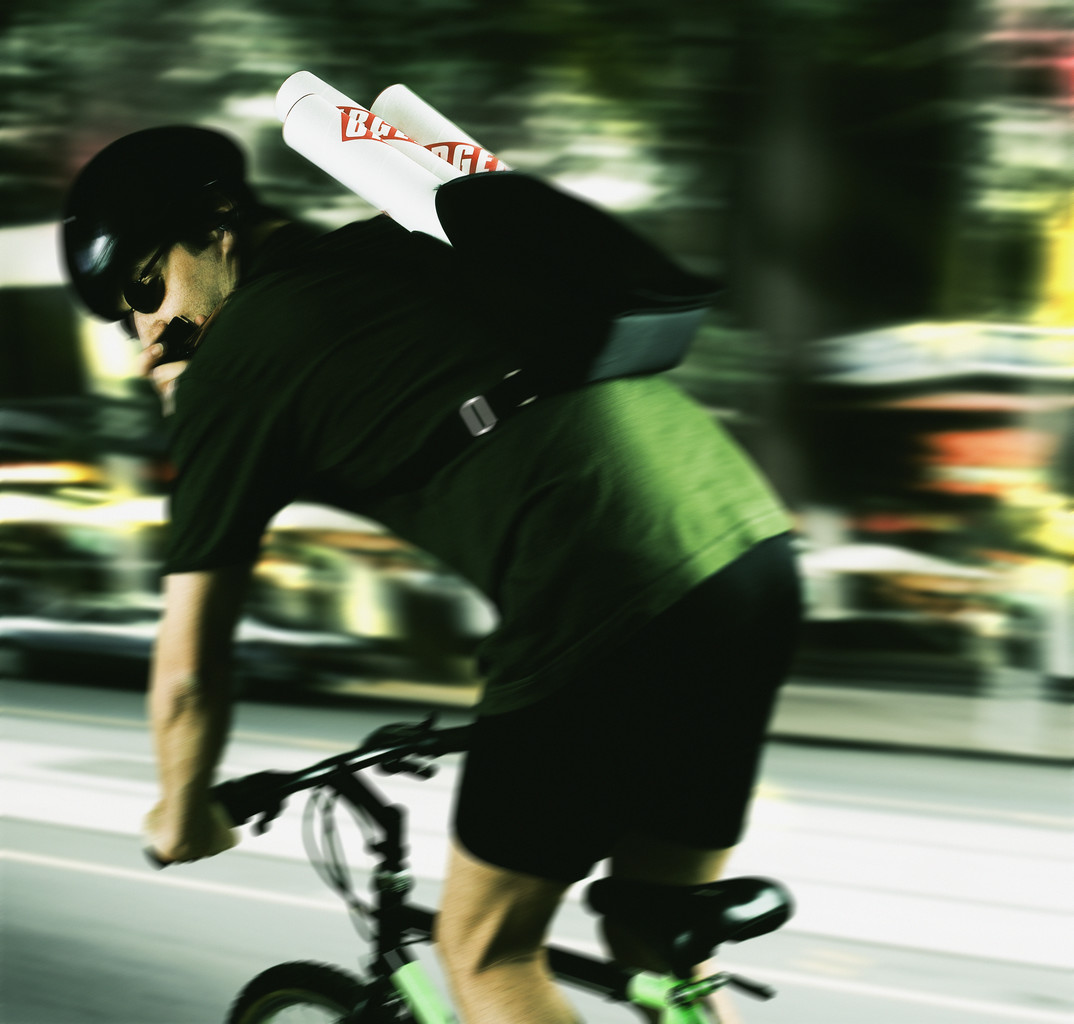 Our Coverage Area
Everywhere!
Our Rates
In-city bike courier (downtown only):$25 per stop
In-city package delivery: $7.50/pound
Cross-town delivery: based on zip code
Airport pick-up/delivery: $50 call fee + per-pound cargo fee
Our Numbers
Consolidated Messenger
15 Penn Street
Central City, FL 12345
E-Mail:
 delivery@consolidatedmessenger.com
On the Web:
 www.consolidatedmessenger.com